Modified Dirac Equation in Schwarzschild Metric
Tara Hassanzadeh
Amirkabir University of Technology
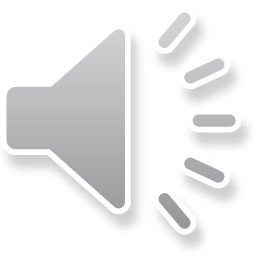 Contents
Gravitational Dirac Equation
Solving The Geodesic Equation 
Length Quantization in the Gravitational Modified Dirac Equation
Tachyonic Dirac Equation Through Superluminal Lorentz Transformation of Dirac Wave functions
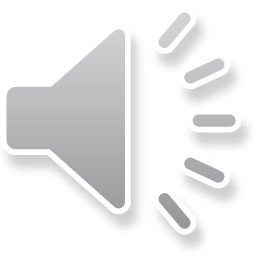 2
Gravitational Dirac Equation
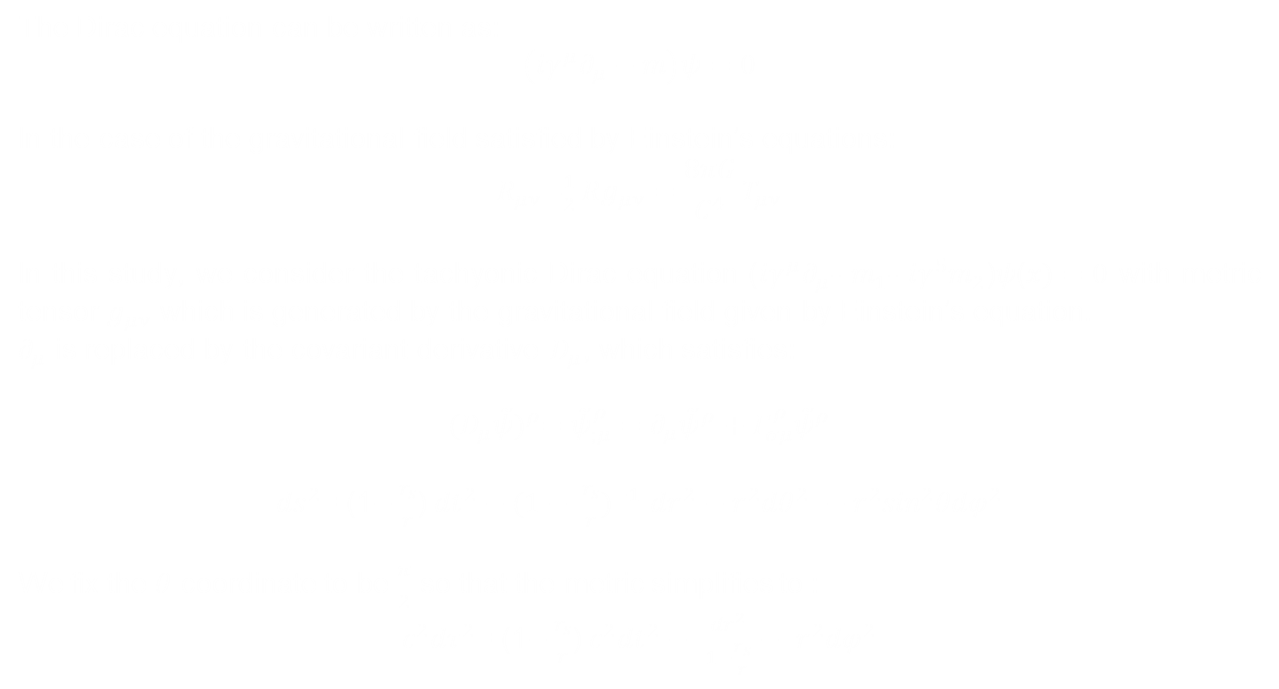 3
Gravitational Dirac Equation
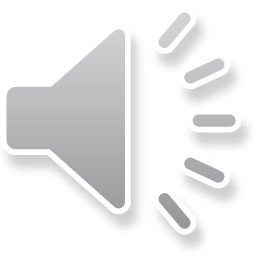 4
Gravitational Dirac Equation
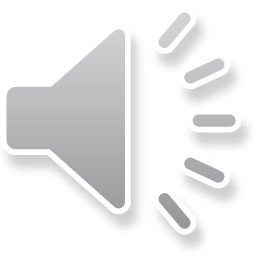 5
Solving The Geodesic Equation
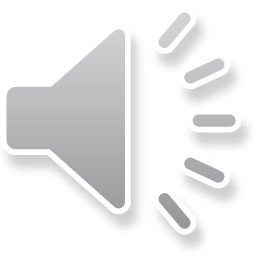 6
Solving The Geodesic Equation
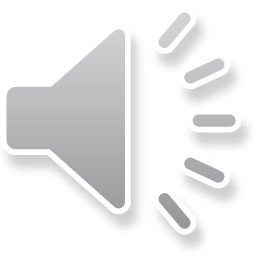 7
Solving The Geodesic Equation
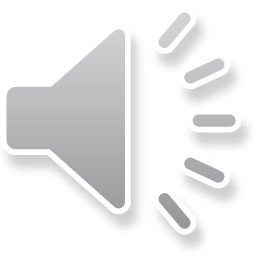 8
Solving The Geodesic Equation
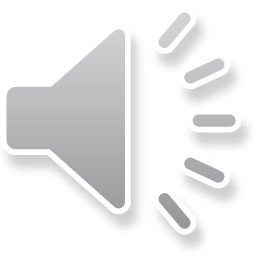 9
Solving The Geodesic Equation
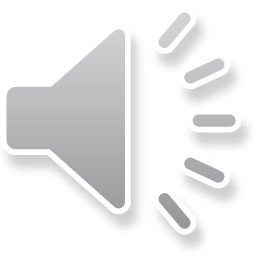 10
Solving The Geodesic Equation
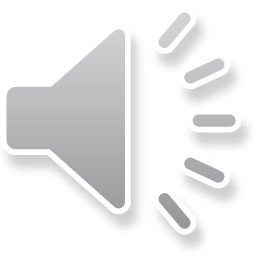 11
Length Quantization in the Gravitational Modified Dirac Equation
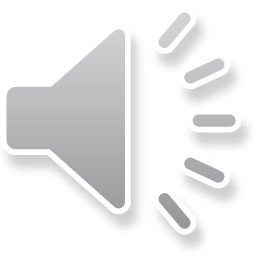 12
Length Quantization in the Gravitational Modified Dirac Equation
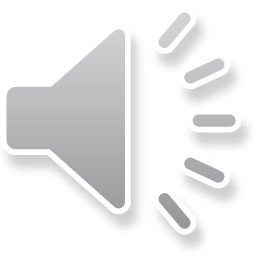 13
Length Quantization in the Gravitational Modified Dirac Equation
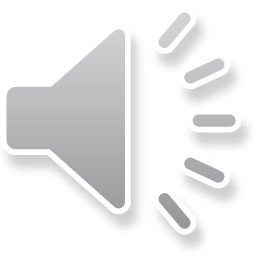 14
Tachyonic Dirac Equation Through Superluminal Lorentz Transformation of Dirac Wave Functions
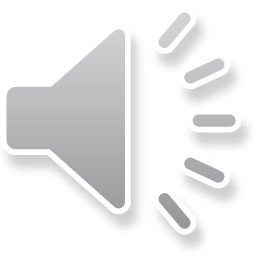 15
Tachyonic Dirac Equation Through Superluminal Lorentz Transformation of Dirac Wave Functions
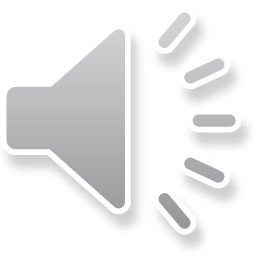 16
Thanks for your attention
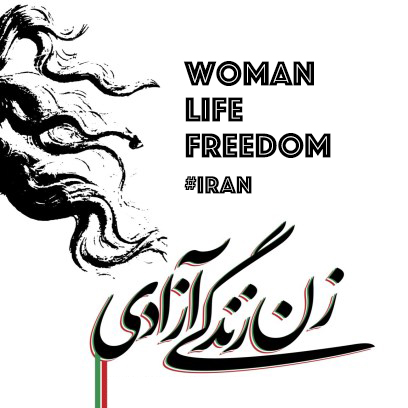 For further inquiries, reach me at:
ta.hassanzade@gmail.com
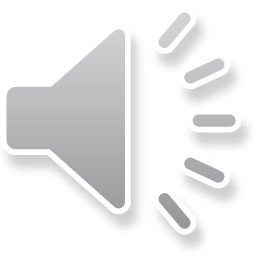